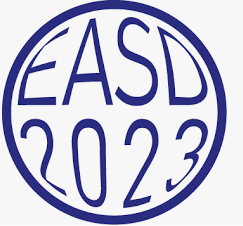 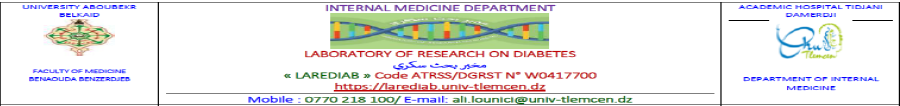 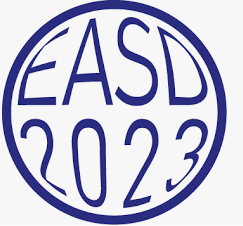 7 th seminary of LAREDIAB 
13 th Congress of AMIWIT
TREATMENT BEYOND METFORMIN
DR: FZ .Boulenouar Assistante en médecine interne
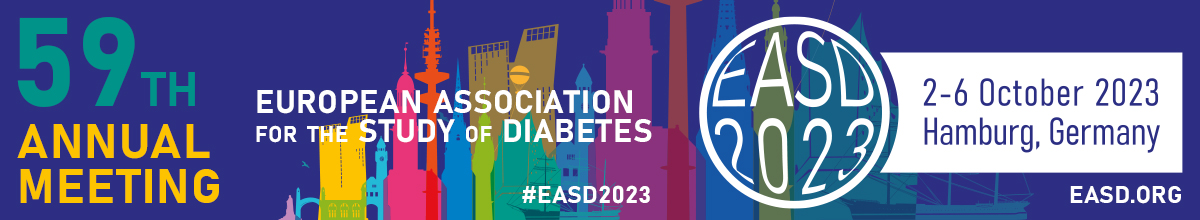 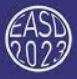 Histoire des antidiabétiques oraux
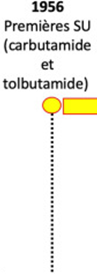 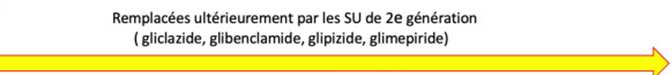 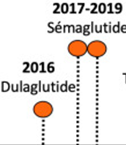 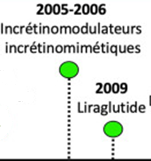 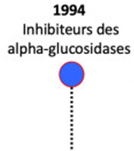 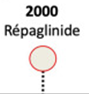 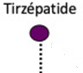 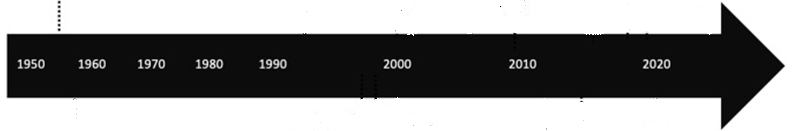 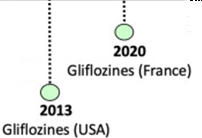 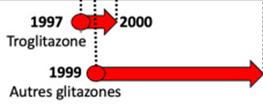 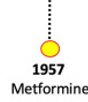 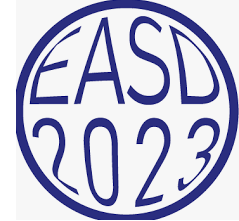 Recommandations thérapeutiques pour
le DT2 avant 2010.
Recommandations thérapeutiques pour le DT2
entre 2019 et 2020.
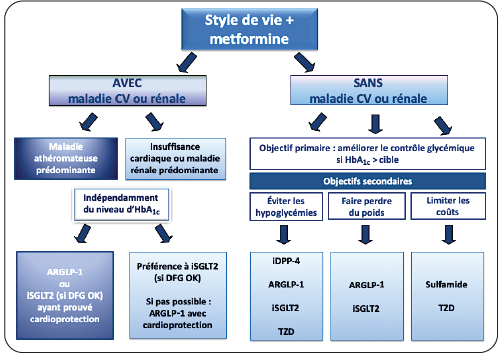 Approche
Basé sur protection cardio rénale
Attitude gluco-centirque
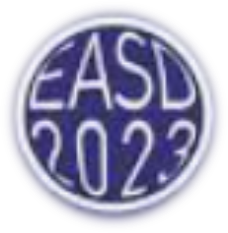 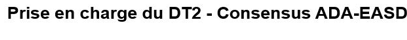 2023
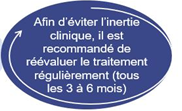 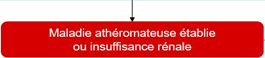 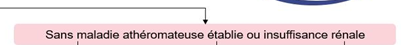 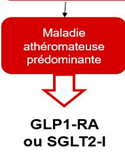 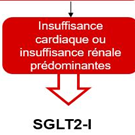 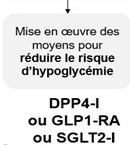 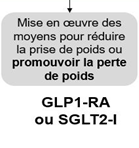 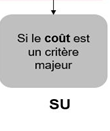 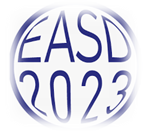 Les critères de choix de la thérapie de 2 eme lignée
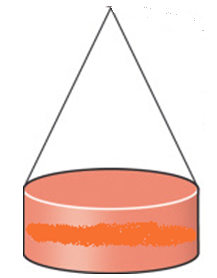 La protection cardio vasculaire
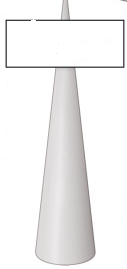 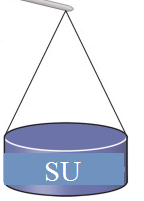 La 2 eme thérapie
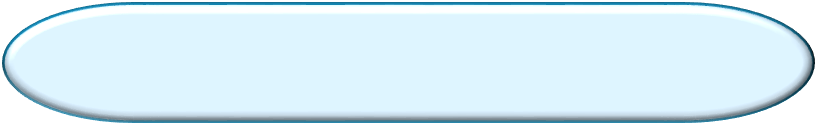 La protection rénale
DPP4
SGLT2 
GLP1
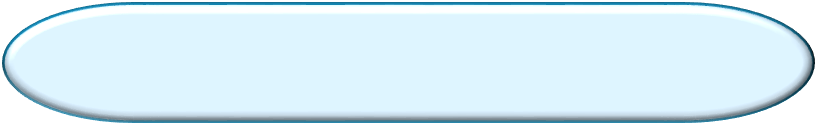 La réduction de risque hypoglycémique
La réduction du poids
Le cout
1
La protection cardio vasculaire
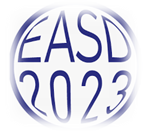 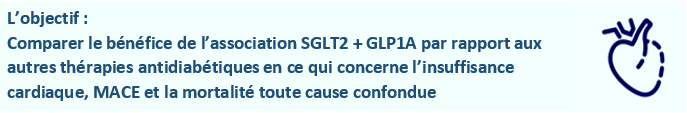 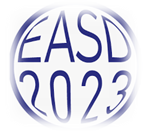 Patients et méthodes
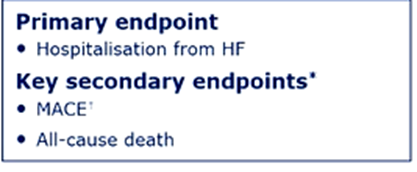 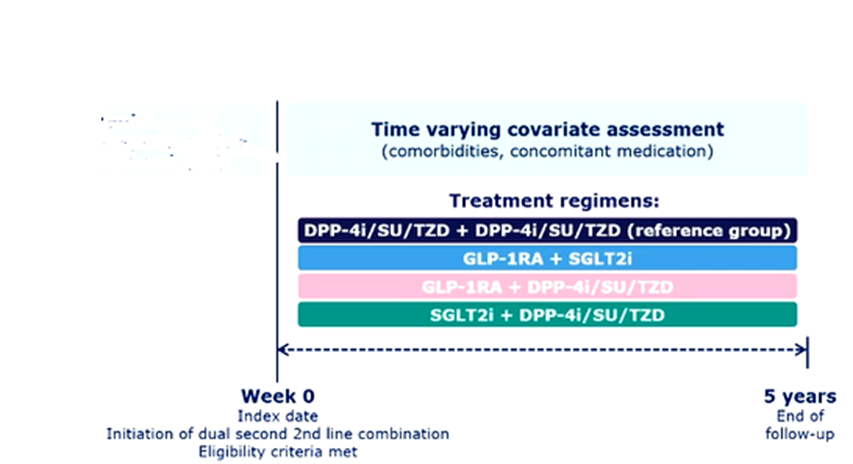 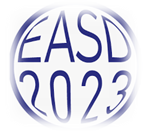 Les caractéristiques cliniques
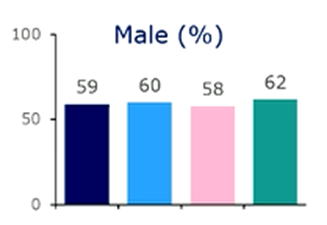 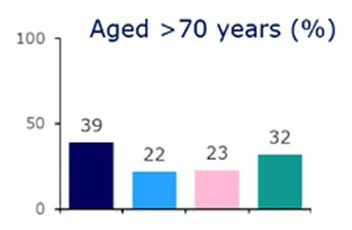 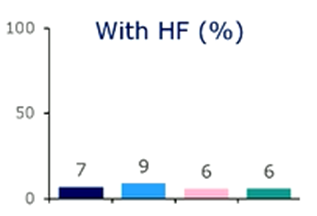 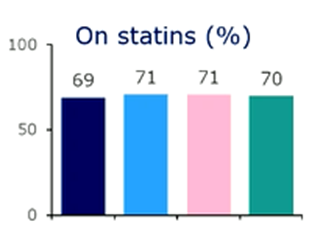 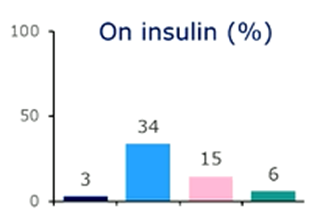 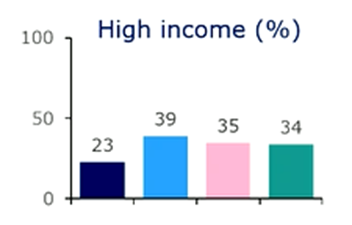 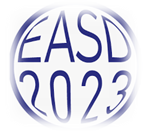 Résultat
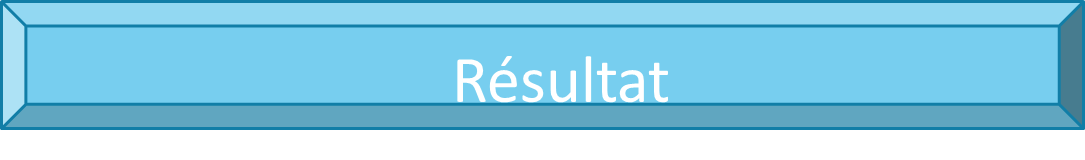 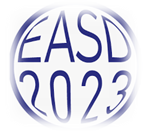 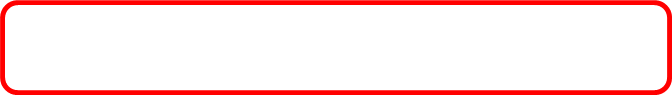 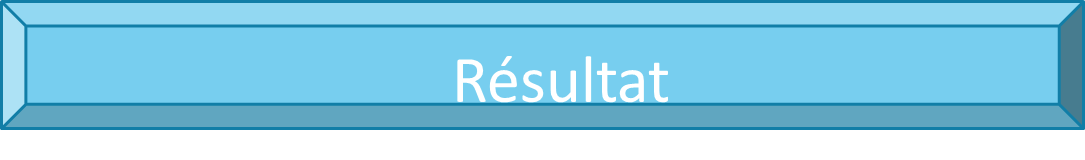 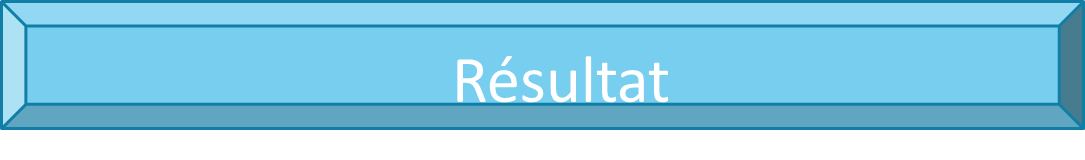 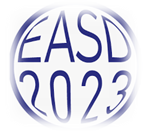 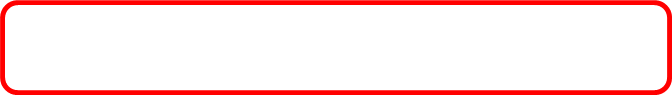 L’utilisation de la thérapie combinée inhibiteur SGLT2 + analogues de GLP1 est associée a une réduction significative du risque d’hospitalisation pour insuffisance cardiaque ainsi que la réduction MACE et la mortalité de tout cause en comparent avec les autres traitements de 2 eme lignée
2
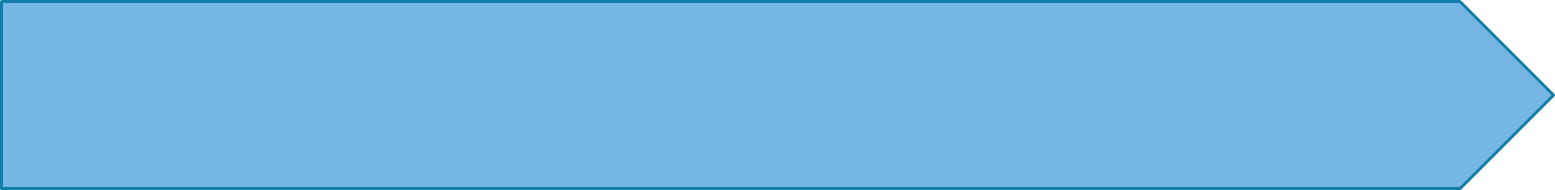 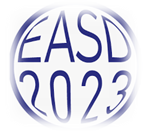 La protection rénale
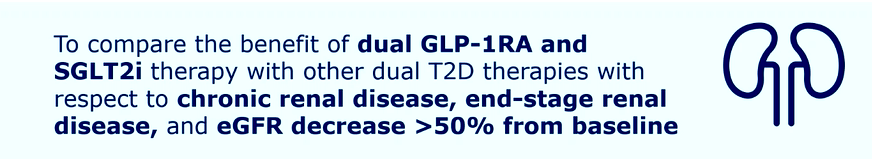 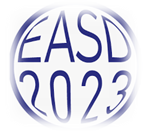 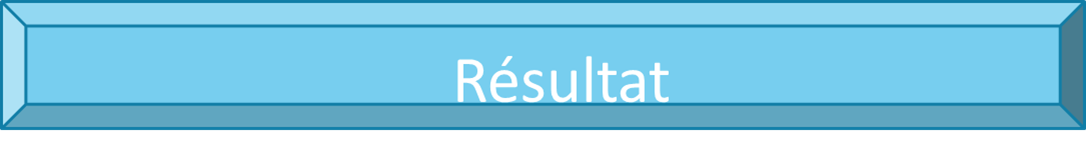 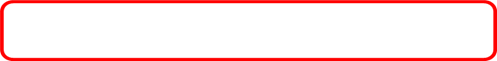 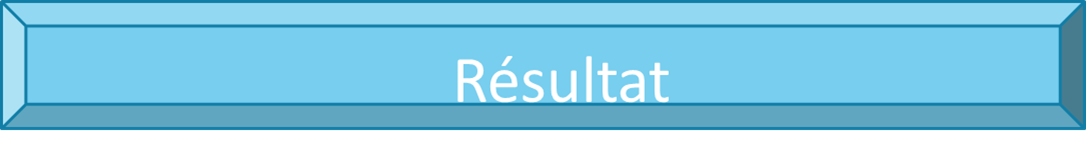 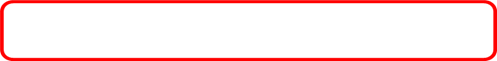 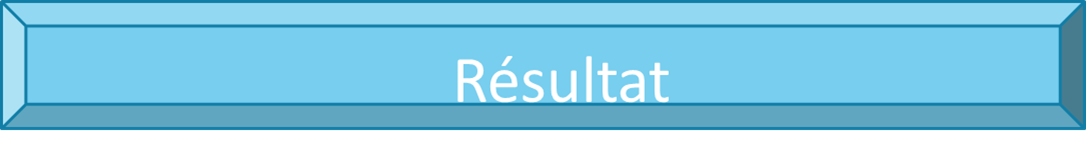 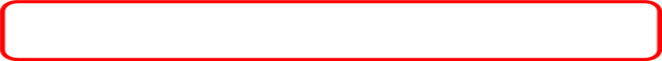 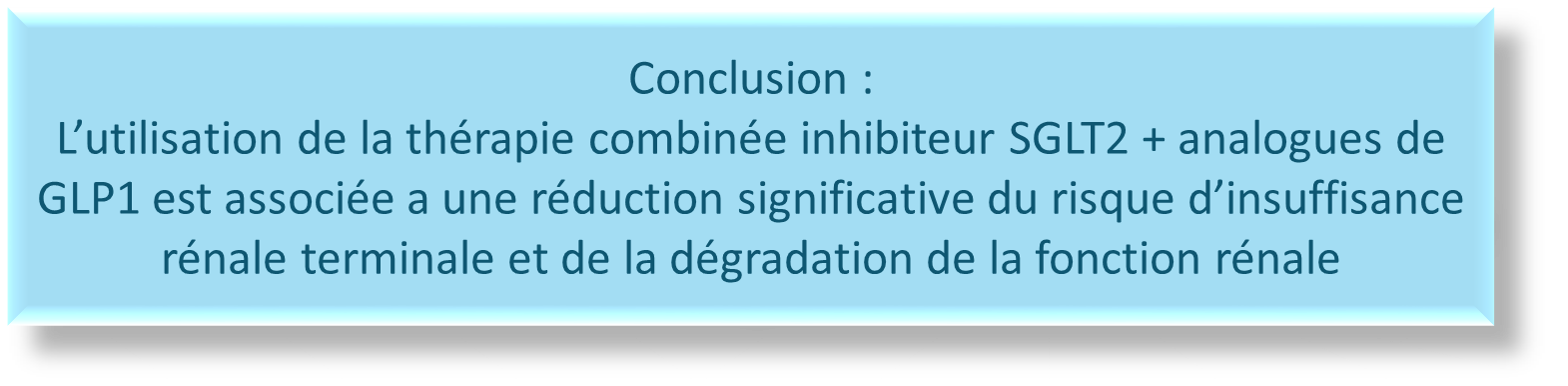 3
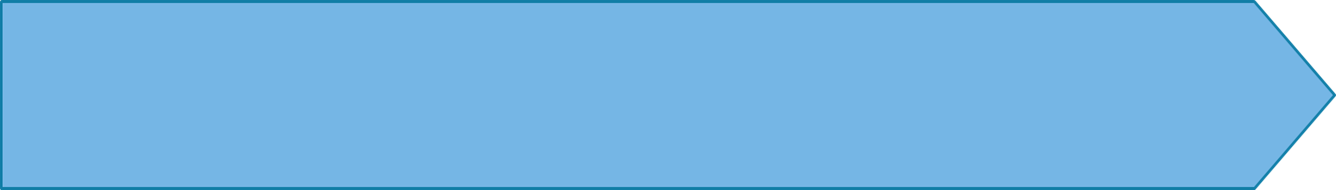 Le risque hypoglycémique
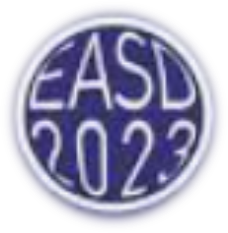 METHODE :
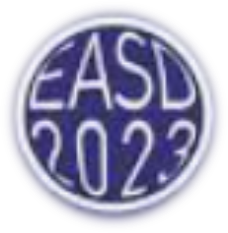 RESULTATS
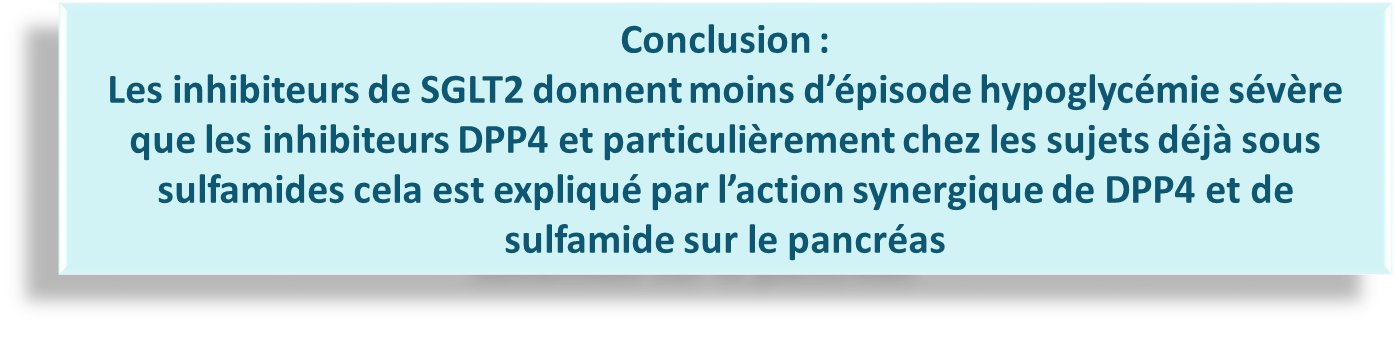 Les nouvelles perspectives dans la prise en charge du diabète : vers la médecine de précision
L’approche traditionnelle : « one size fits all » 
C’est une stratégie thérapeutique standard pour tout les patients ce qui entraine une hétérogénéité dans la réponse thérapeutique
La médecine de précision :«médecine personnalisé » 
vise à mieux adapter l’approche thérapeutique pour chaque patient en fonction de ses caractéristiques individuelles et ainsi à optimiser les bénéfices et minimiser les risques
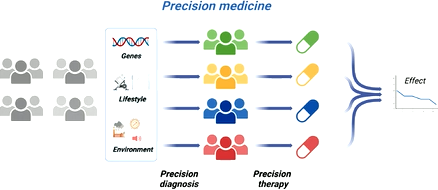 L’objectif est de fournir le bon traitement au bon moment pour le bon patient.
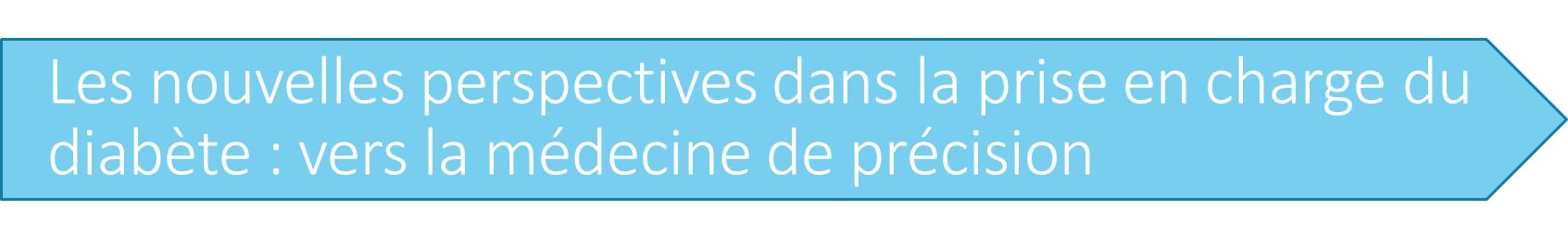 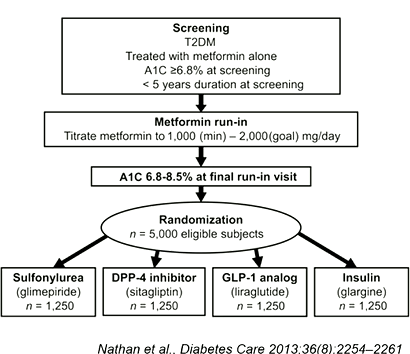 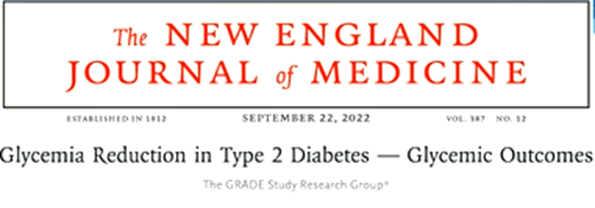 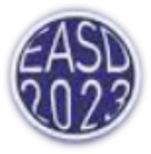 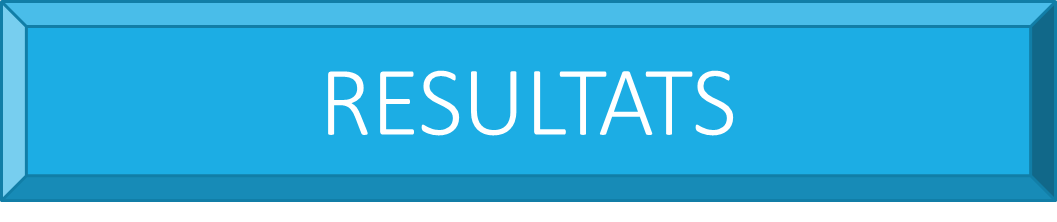 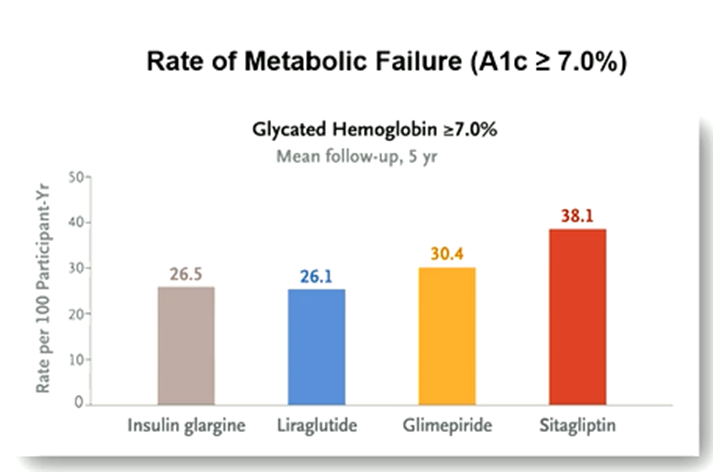 La 2 eme étape de l’etude GRADE : 
Identifier  les variations génétiques qui influencent la réponse thérapeutique a long terme
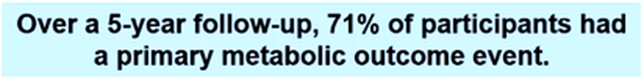 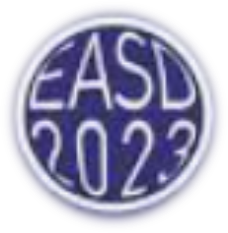 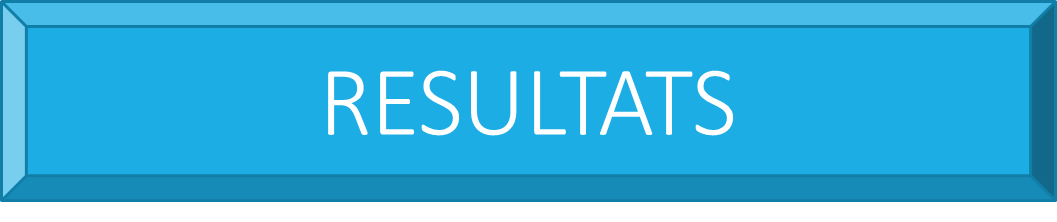 Glimipiride
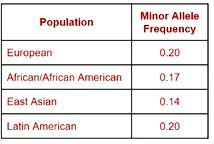 Sitagliptin
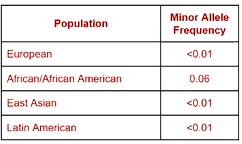 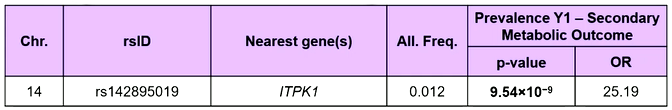 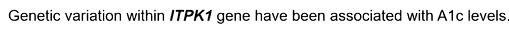 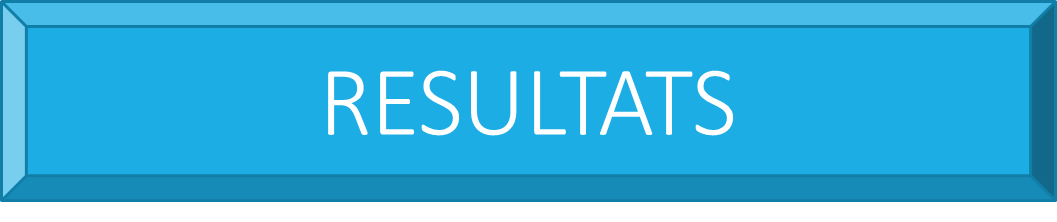 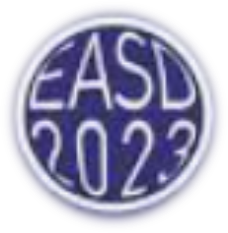 Glargine
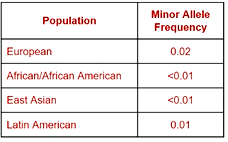 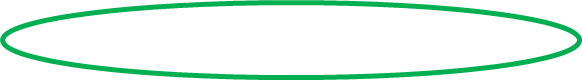 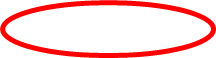 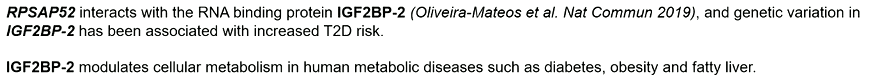 Liraglutide
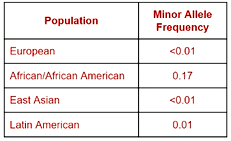 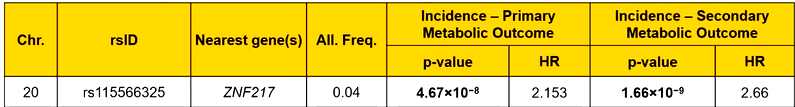 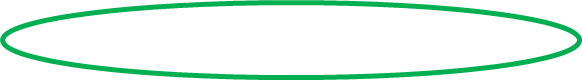 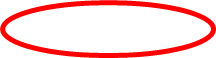 Conclusion
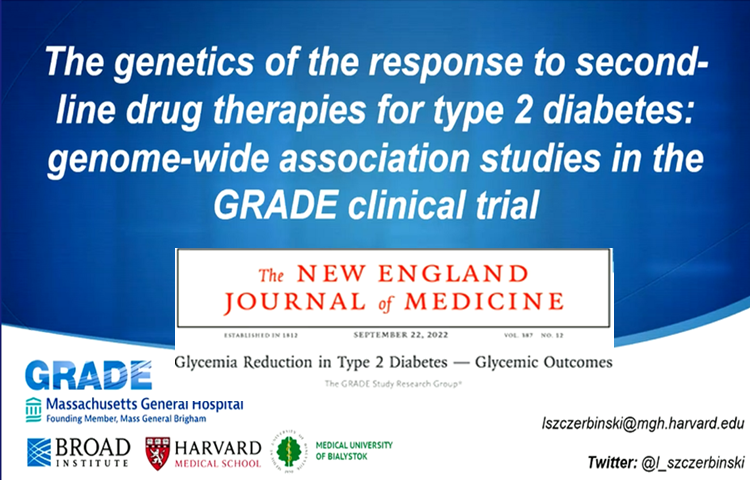 ces dernières recherches mettent en valeur le potentiel de la variation génétique dans le choix d’une stratégie thérapeutique adaptée
TAKE HOME MESSAGES
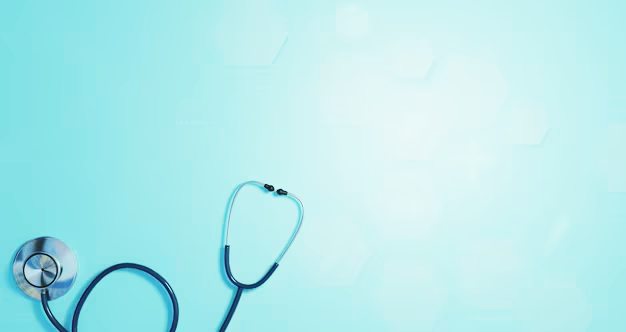 La metformine reste le traitement de première intention chez la plupart des diabétiques 
Le choix de traitement de 2 eme lignée est basé sur la protection cardio rénale ainsi que le risque d’hypoglycémie  ,et le cout 
L’utilisation de la thérapie combinée SGLT2+GLP1 A est associé a une réduction de risque de MACE , insuffisance cardiaque ainsi que la dégradation de fonction rénale et IRC terminale
Les nouvelles perspectives vers la médecine de précision : qui a pour objectif de fournir le bon traitement au bon moment pour le bon patient.
THANK YOU FOR YOUR ATTENTION